I nostri pensieri
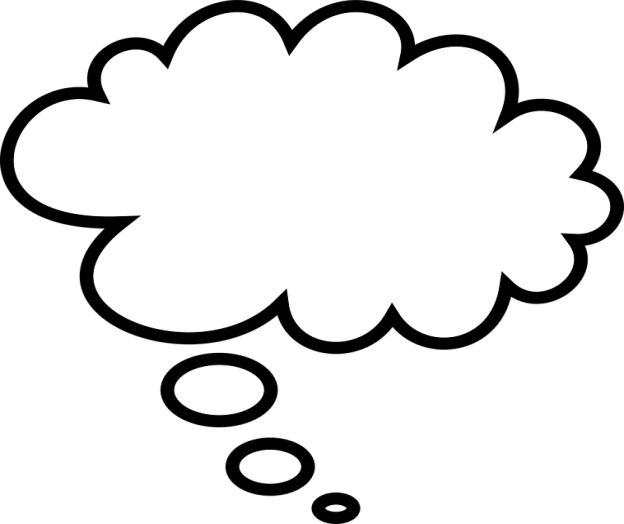 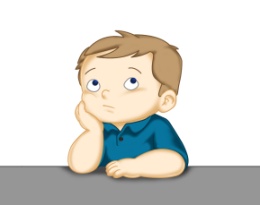 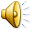 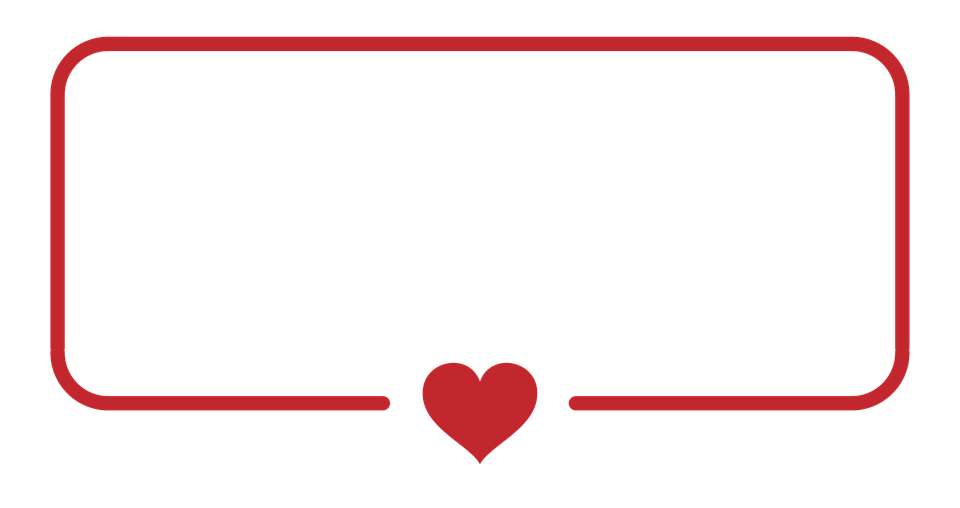 Clementina Perone
- Classe VC -
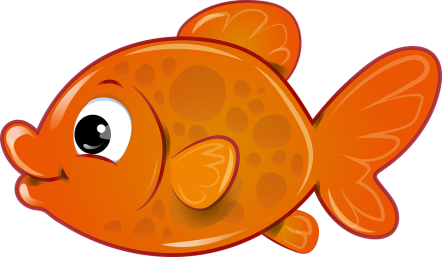 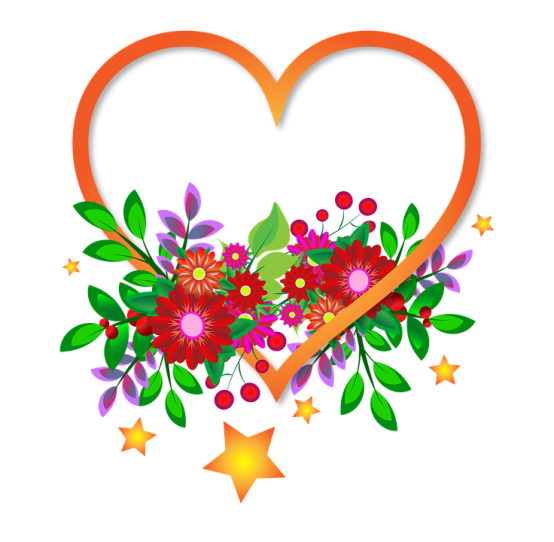 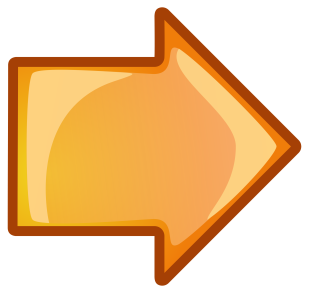 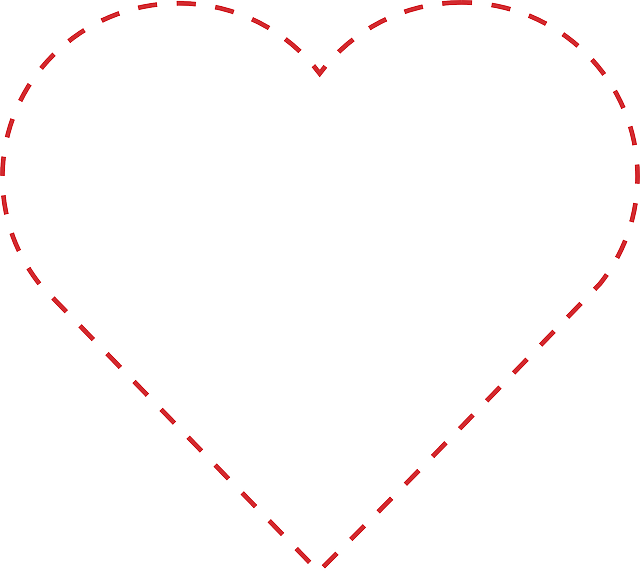 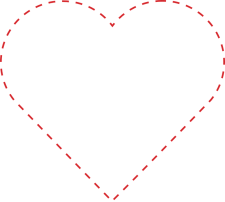 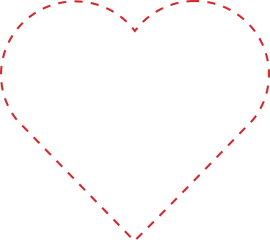 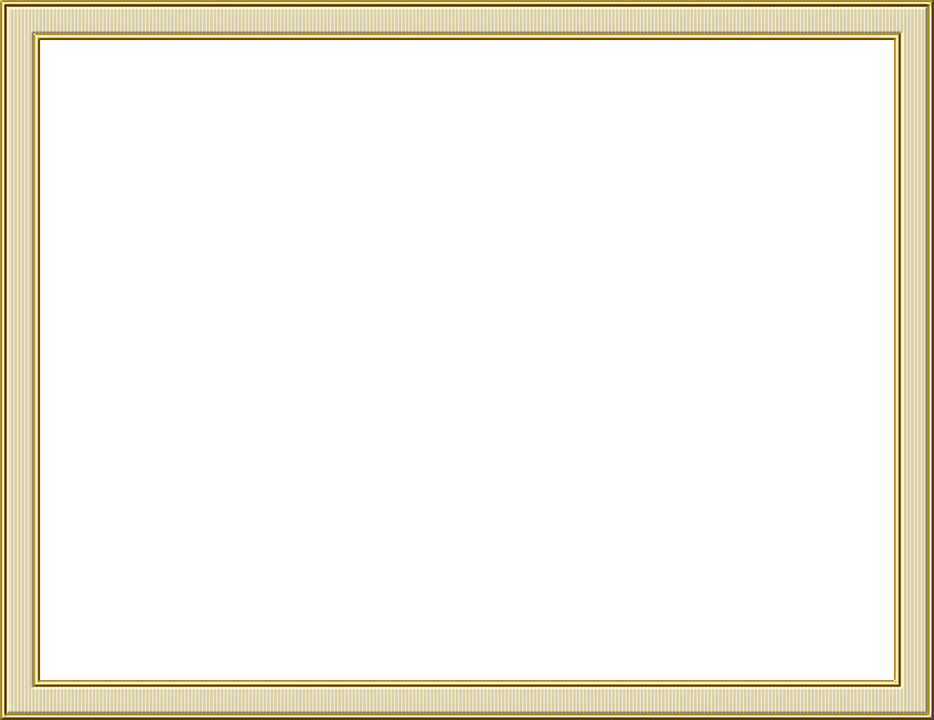 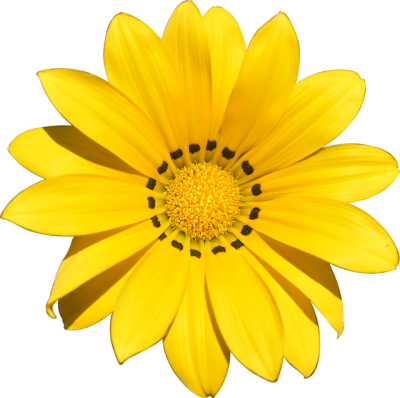 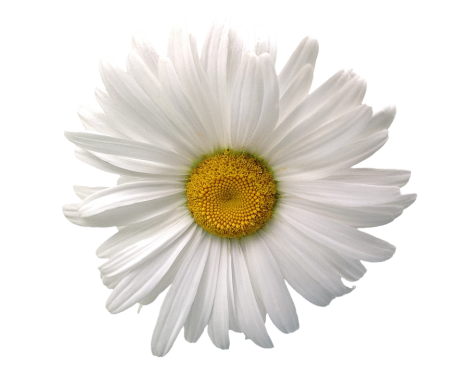 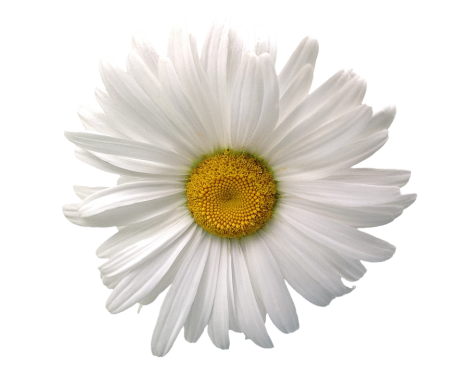 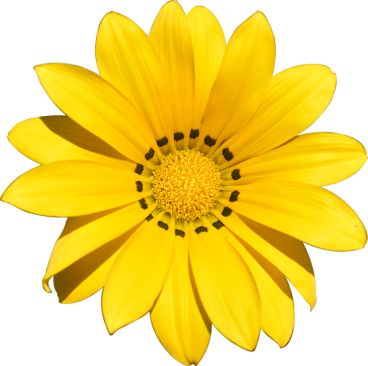 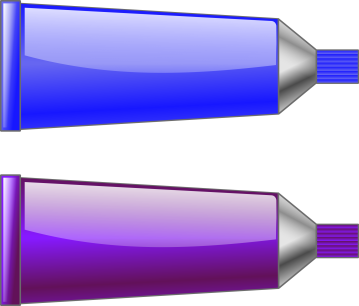 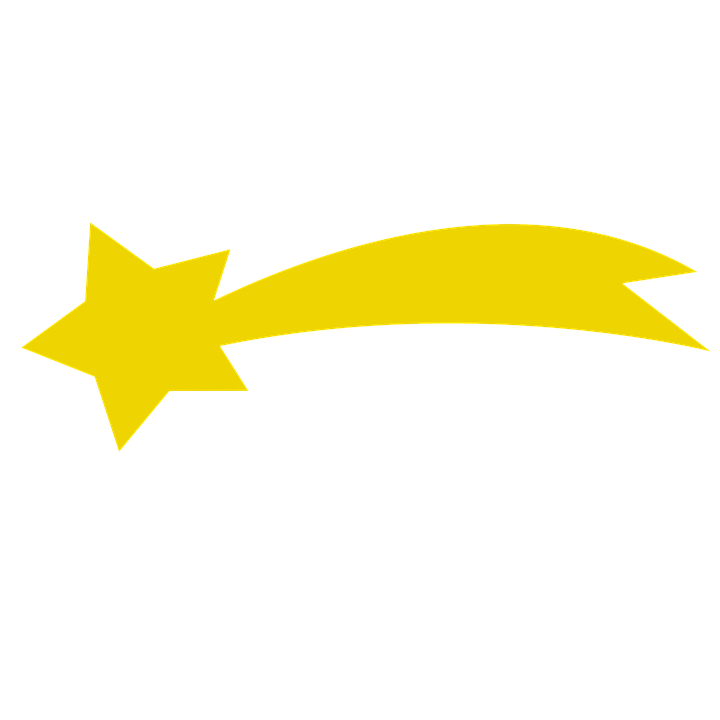 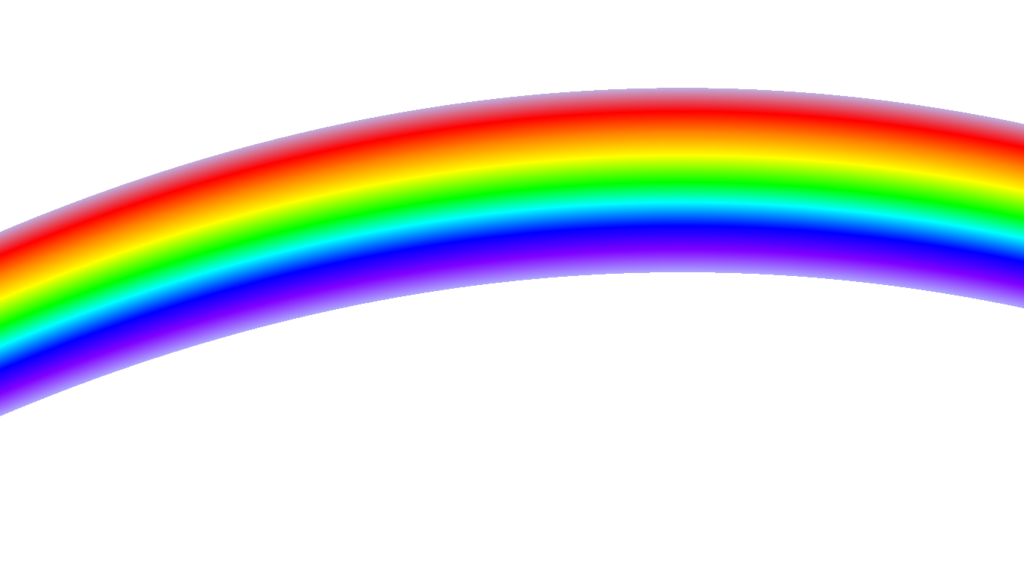 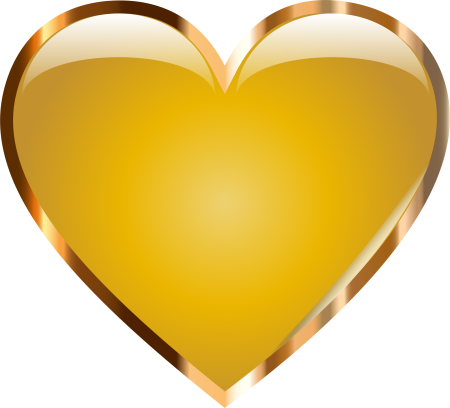 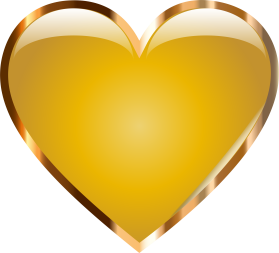 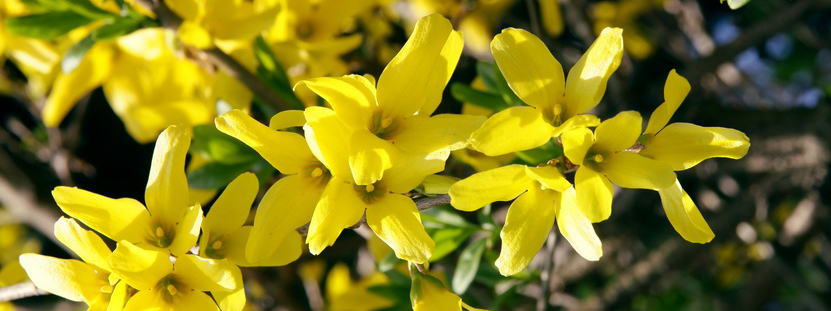 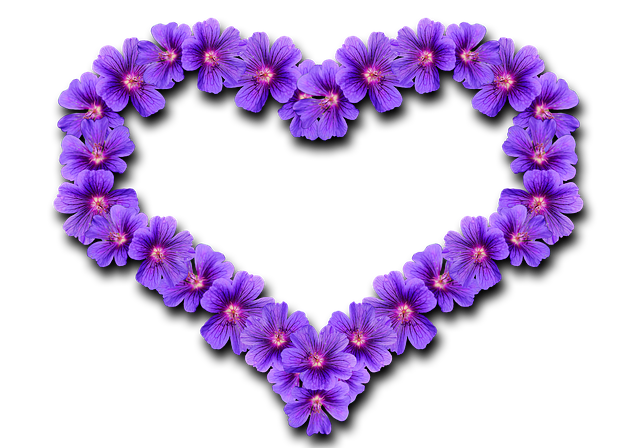 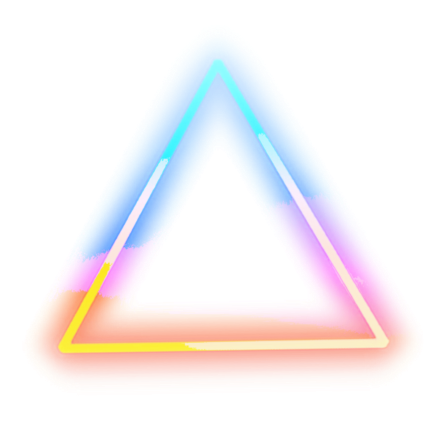 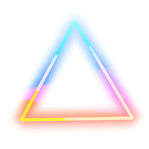 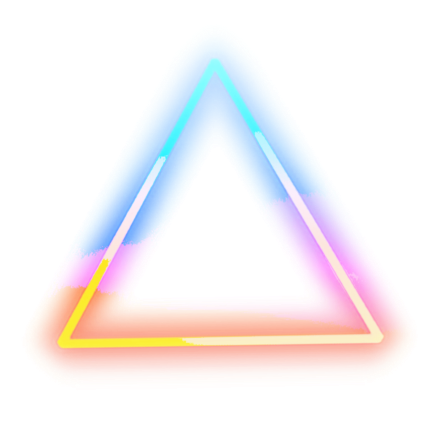 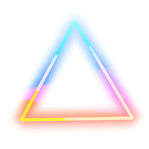 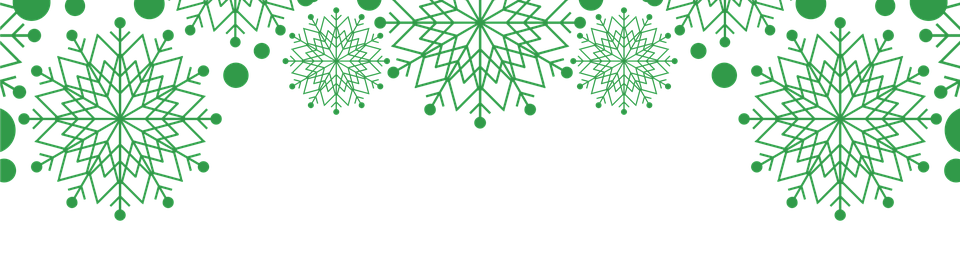 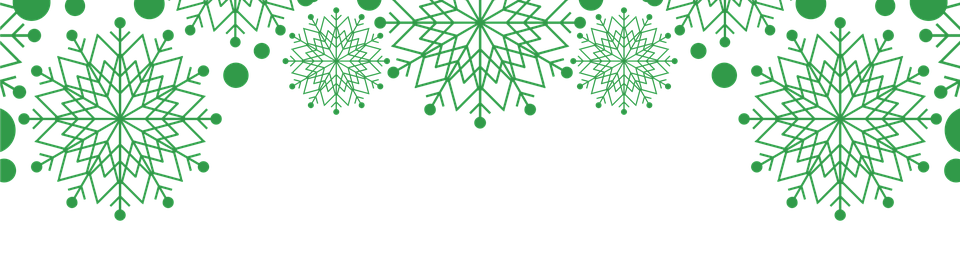 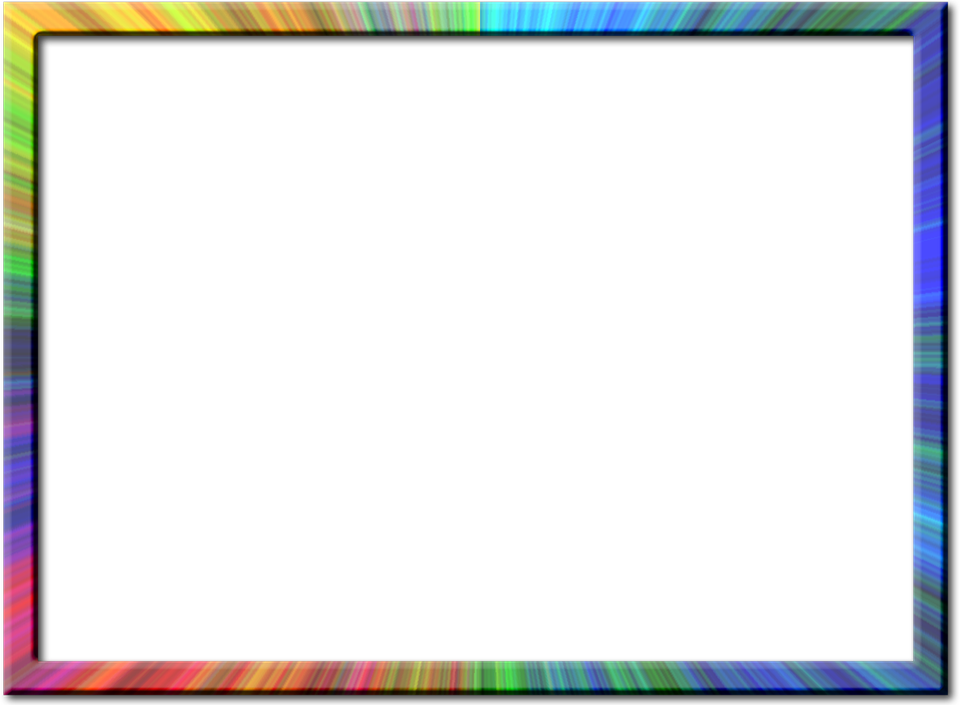 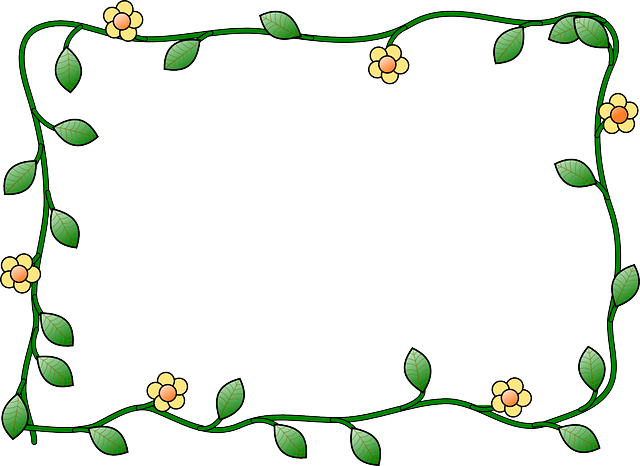 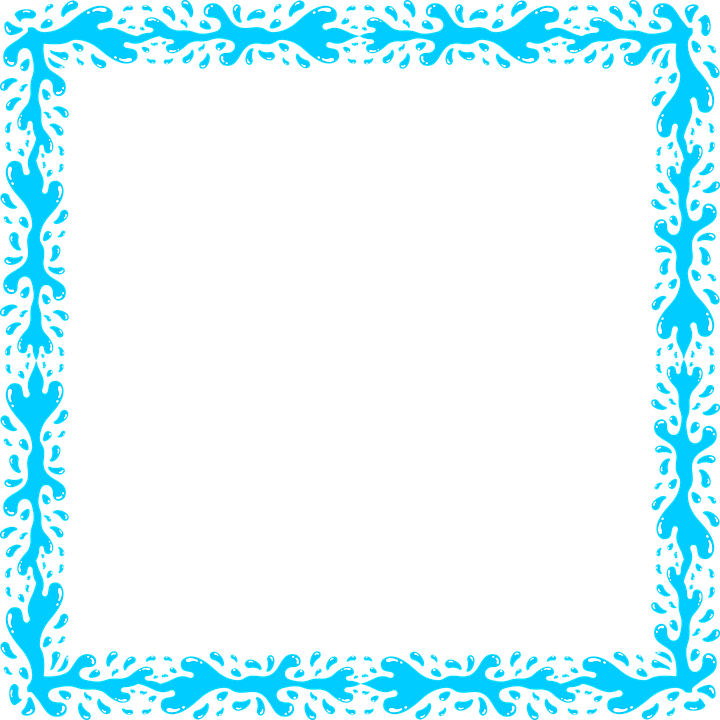 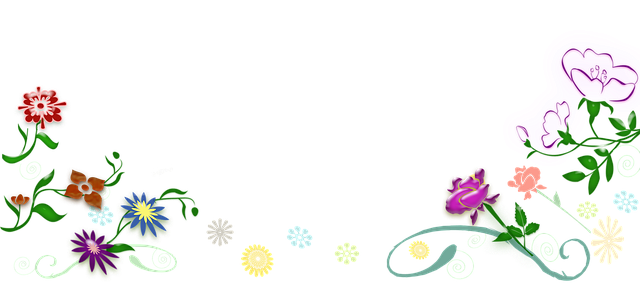 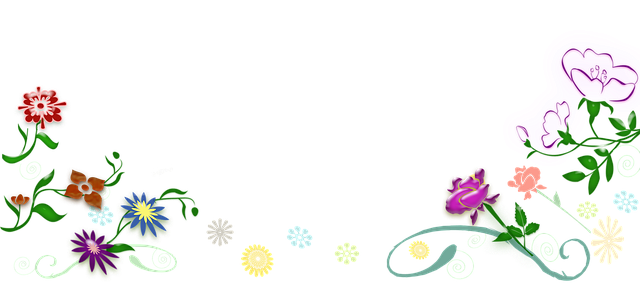 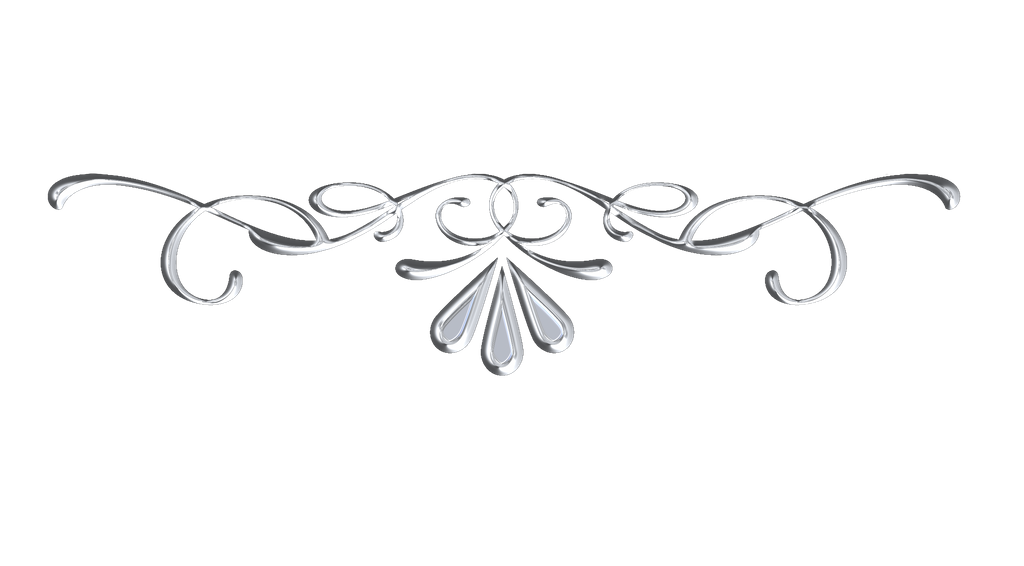 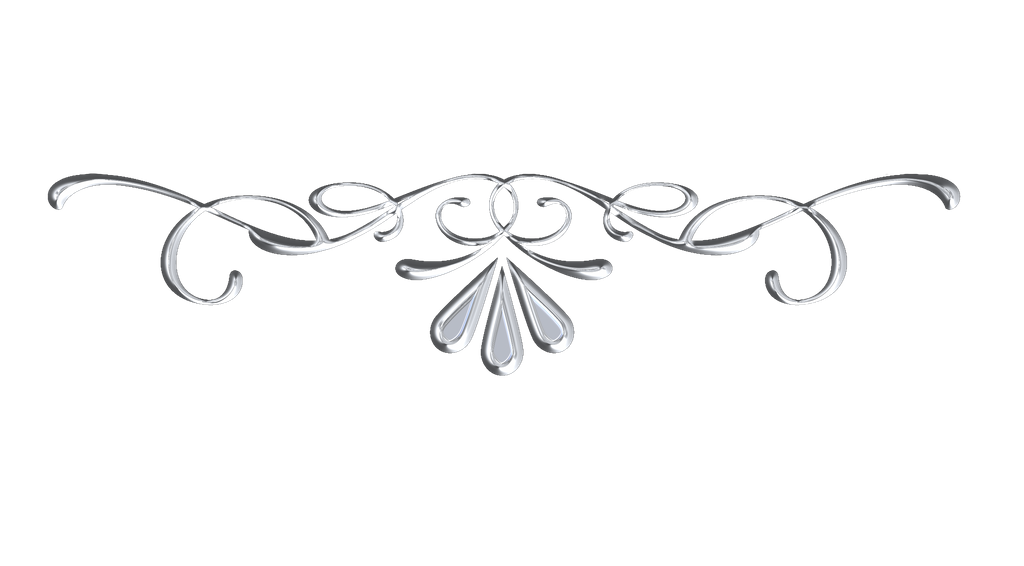 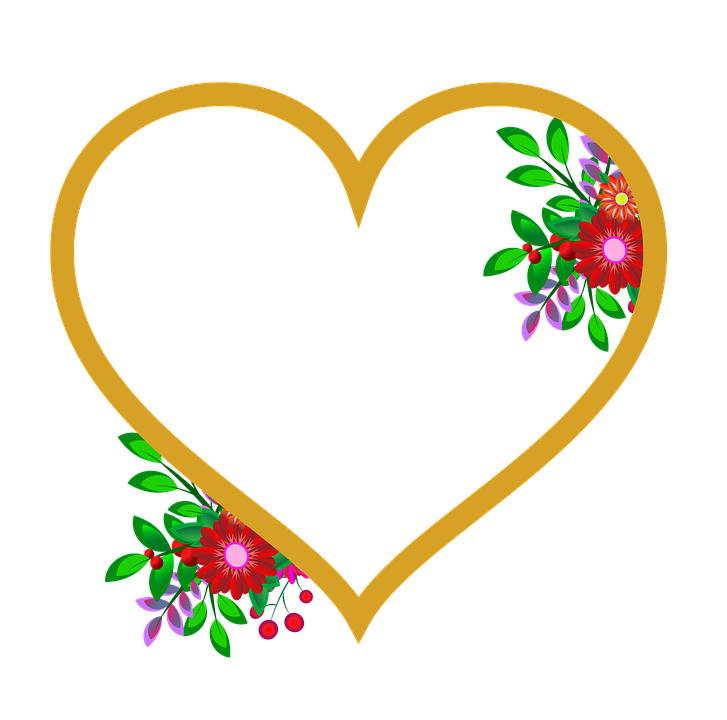 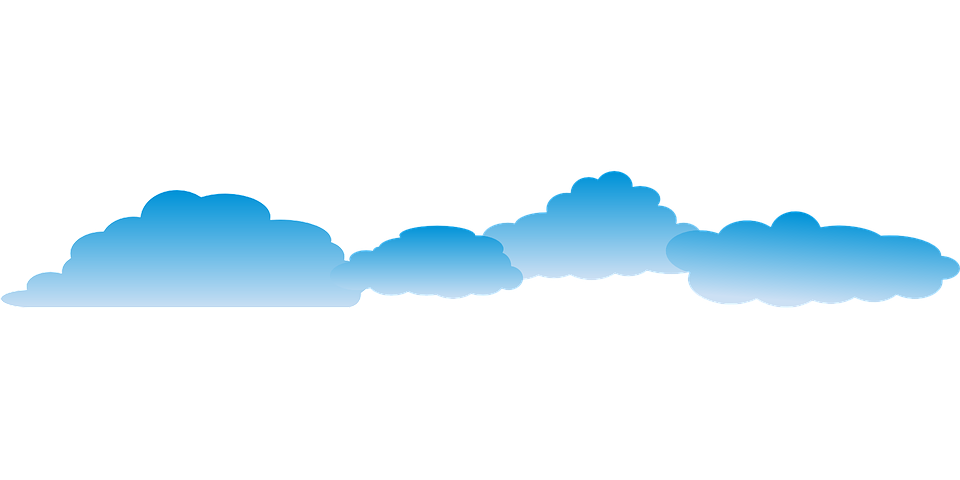 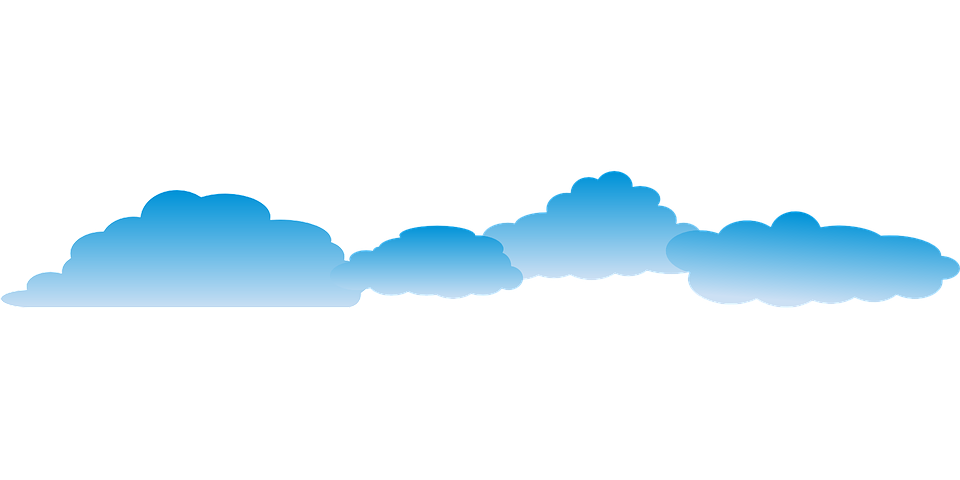